The Practice of Law In ConnecticutLegal Aid Services / Pro Bono Work, Self-Represented Litigants, andBar Associations
Edward J. Heath, Esq.
Robinson & Cole LLP

Presented February 10, 2021 in connection with
ORDINE DEGLI AVVOCATI DI ROMA and
HARTFORD COUNTY BAR ASSOCIATION
Legal Aid Services vs. Pro Bono Work
Different concepts
Legal Aid Services:  
Non-governmental organizations/law firms
Operated as non-for-profits
Lawyers on staff
Provide free legal assistance 
To poor individuals 

Pro Bono Service:  
Lawyers working at private for-profit law firms or companies  
Provide free (or very low cost) legal services 
To poor individuals or non-profit entities
Legal Aid Services
Often geographical, connected to large city
May also be issue-specific (e.g., veterans, children)

Greater Hartford Legal Aid
Founded: Over 100 years ago, via Hartford County Bar Ass’n
Mission:  Achieve equal justice for poor people of Hartford
Size:  22 staff lawyers (also: private volunteers lawyers) 
Scope: Housing, Education, Immigration, Government Benefits, Family, Domestic Violence Protection, and the like
Exclusion: Personal injury claims, business disputes, criminal defense (because of public defenders)
Funding:  Judicial system (court filing fees), private law firms and corporations, individual, donations, federal and state financial grants
Pro Bono Work
Rule 6.1 of the Rules of Professional Conduct 
“Every lawyer has a professional responsibility to provide legal services to those unable to pay [and] should aspire to render at least fifty (50) hours of pro bono publico legal services per year.”

Voluntary/aspirational; failure does not lead to professional discipline  

Law school ethics classes emphasize pro bono

Part of law firm culture (Pro Bono Partner/Committee)
Pro Bono Work
In most firms, a lawyer’s pro bono hours count toward billable hours targets, usually with some cap on the number of pro bono hours (e.g., 50 or 100 hours)

For many firms, 2-3% of overall billable hours to pro bono (may be millions of dollars)

No compensation by the government for this work; the value comes off of the “bottom line”.
Pro Bono Work
Scope of services is similar to legal aid, but broader in that often includes criminal defense work and advising smaller charities/non-profit organizations
 
Referrals may come
directly to lawyers/firms by client, 
from legal aid services, or
from judges/courts

Incidence of malpractice is about the same whether services are provided for “full fee” or on a pro bono basis
Pro Se Litigants
Pro Se – “in one’s on behalf”

Individual may represent themselves in court cases

Considered to be an important right in U.S. 
From the beginning of the U.S.; law signed by President Washington

Permitted in criminal and civil cases
File pleadings
Make legal arguments
Examine witnesses
Pro Se Litigants
Limitations
Capacity required for pro se party
May not represent family members or business

Generally receive some flexibility but not sympathy

Tendency to create practical issues due to pro se litigant’s lack of understanding of substantive law and procedure
Bar Associations Generally
A law license is required, but bar association membership is optional.

Examples
Hartford County Bar Association (1783)
Connecticut Bar Association (1875)
American Bar Association (1978)
Hartford County Bar Association - Mission
To advance jurisprudence,

To facilitate the administration of justice, 

To assist in the improvement of the Connecticut and national judiciaries,

To uphold and improve the professional and educational standards of the legal profession,

To assist in employing the abilities of the legal professional for the general good of the public,

To encourage cordial relations of the members of the Bar, and

To cooperate with other Bar Associations.
Questions?
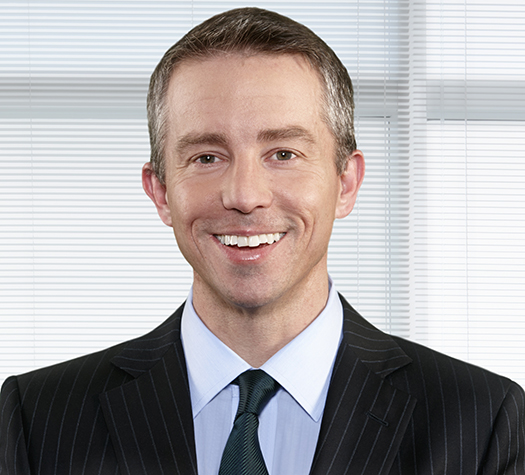 Edward J. Heath, Esq.
Robinson & Cole LLP